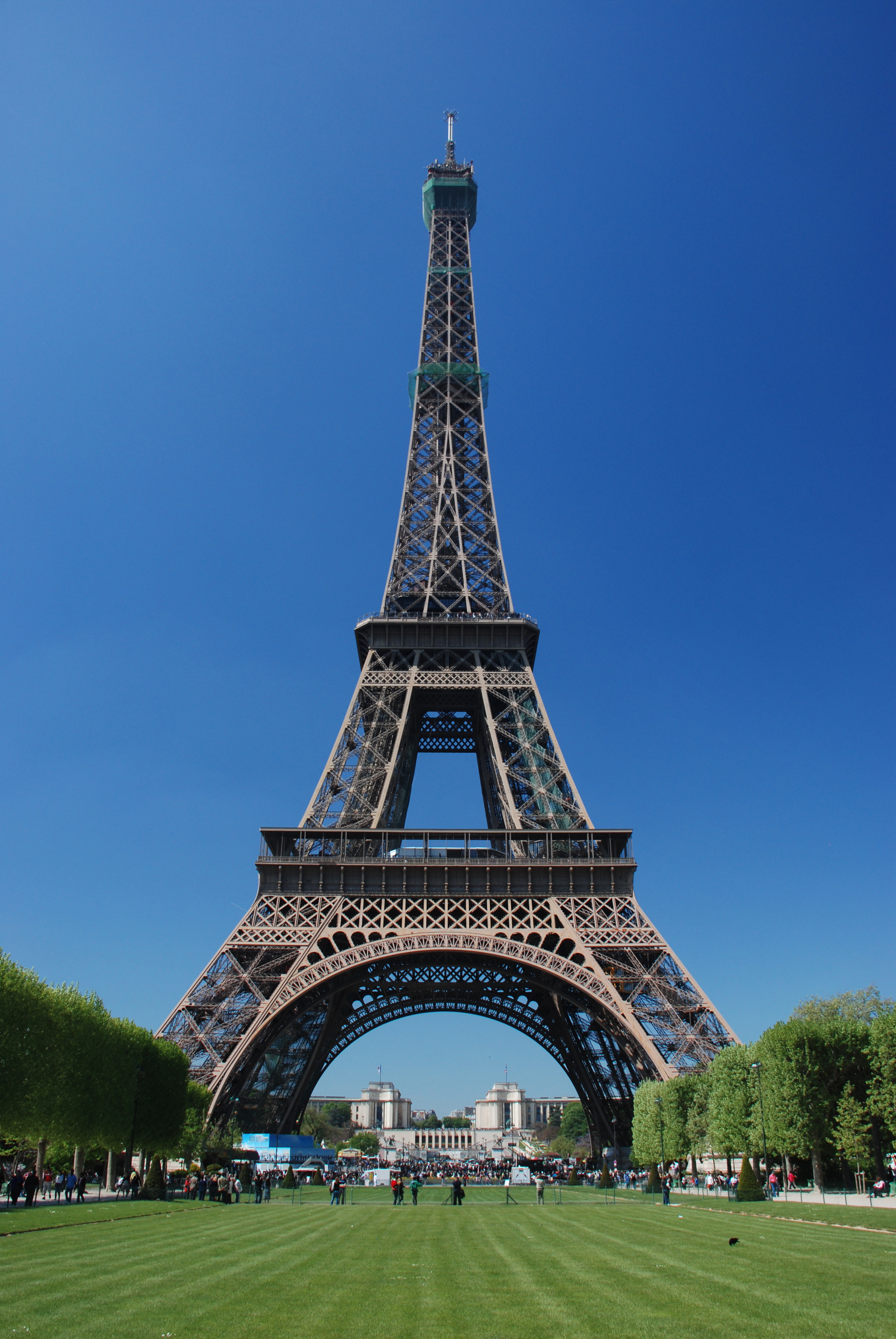 Niveau Intermédiaire
Cours de Français
Aula 3
Esta Foto de Autor Desconhecido está licenciado em CC BY-SA
Cours de Français – Niveau Intermédiaire
Écrire une lettre
Aula 3
Cours de Français – Niveau Intermédiaire
Écrivez la date complète
 « le 02 septembre 2019 » . 
Autrement vous pouvez aussi écrire : «  02/9/19  ».
Aula 3
Cours de Français – Niveau Intermédiaire
Écrivez le nom et l'adresse du destinataire
la fonction ou le titre complet et le nom,
le nom de l'entreprise ou de l'organisation (le cas échéant),
l'adresse complète (au besoin, utilisez deux lignes ou plus).
“João da Silva
Directeur Régional
Rue Samoa, 24”
Aula 3
Cours de Français – Niveau Intermédiaire
Écrivez une formule d'appel.
«  à monsieur le directeur de la santé »
“madame, monsieur”
“à qui de droit”
Aula 3
Cours de Français – Niveau Intermédiaire
Aula 3
Cours de Français – Niveau Intermédiaire
Despedidas:
1)Je vous prie de croire, Madame, Mosieur, l’expression de mes sentiments les meilleurs.
2) Je me tiens à votre disposition et je vous prie de croire, Madame, Monsieur, à mes sentiments les plus sincères et distingués. 
3) Dans l'attente de votre réponse, veuillez agréer, Madame, Monsieur, mes cordiales salutations.
4) Dans l’attente de votre réponse et dans l’espoir de parler avec vous, je vous prie d’agréer , Madame, Monsieur, l’expression de mes sentiments les meilleurs.
Aula 3
Cours de Français – Niveau Intermédiaire
5) Dans l’attente de votre réponse, je vous prie d’agréer , Madame, Monsieur, l’expression de mes respectueuses salutations.
6) Dans l'attente de pouvoir vous rencontrer, je vous prie d’agréer, Madame, l'expression de mes sentiments distingués.
7) Dans l'attente et demeurant à votre disposition pour tout complément, je vous prie d'agréer, Madame, Monsieur, l'expression de mes sentiments distingués.
8) Dans l'attente et restant à votre disposition pour toute information complémentaire, je vous prie de bien vouloir accepter, Monsieur le Directeur, l'expression de mes sentiments distingués.
Aula 3